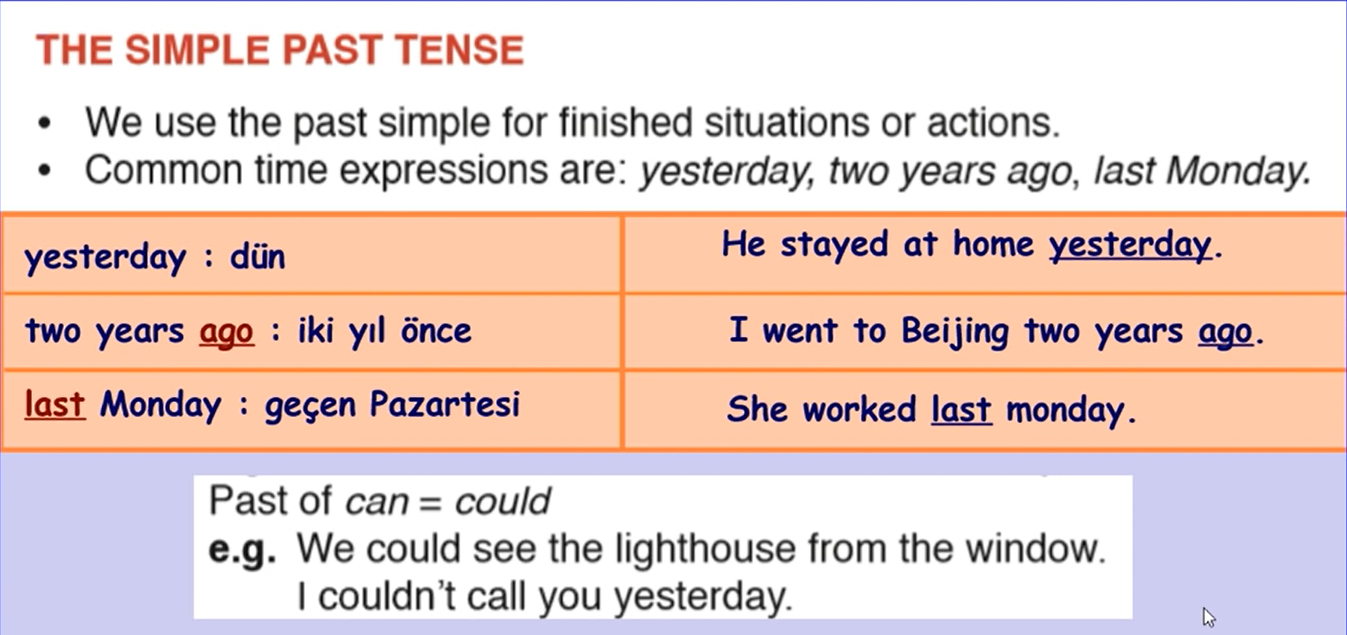 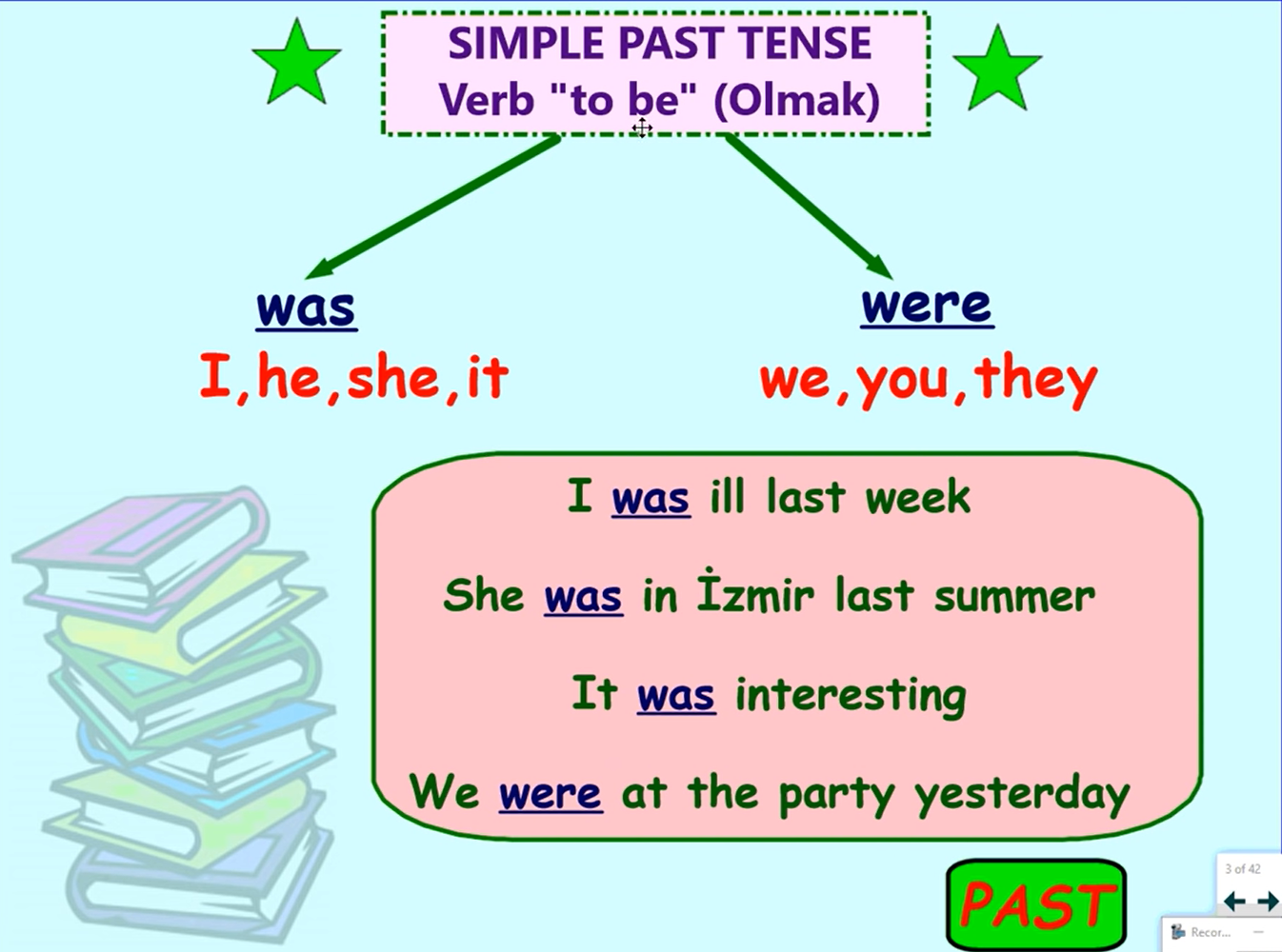 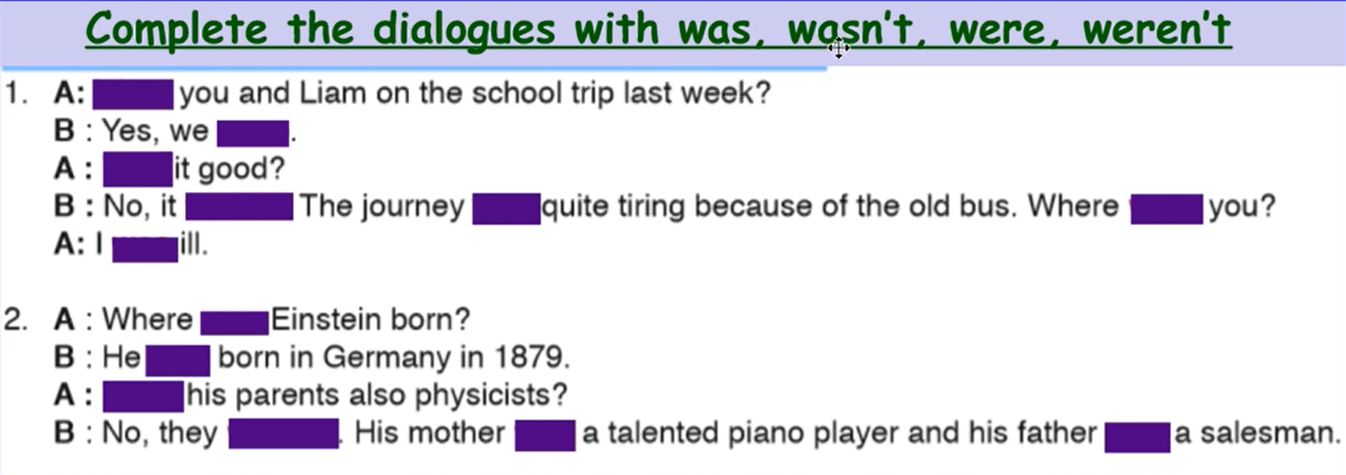 Were
were
Was
wasn’t
was
were
was
was
was
Were
weren’t
was
was
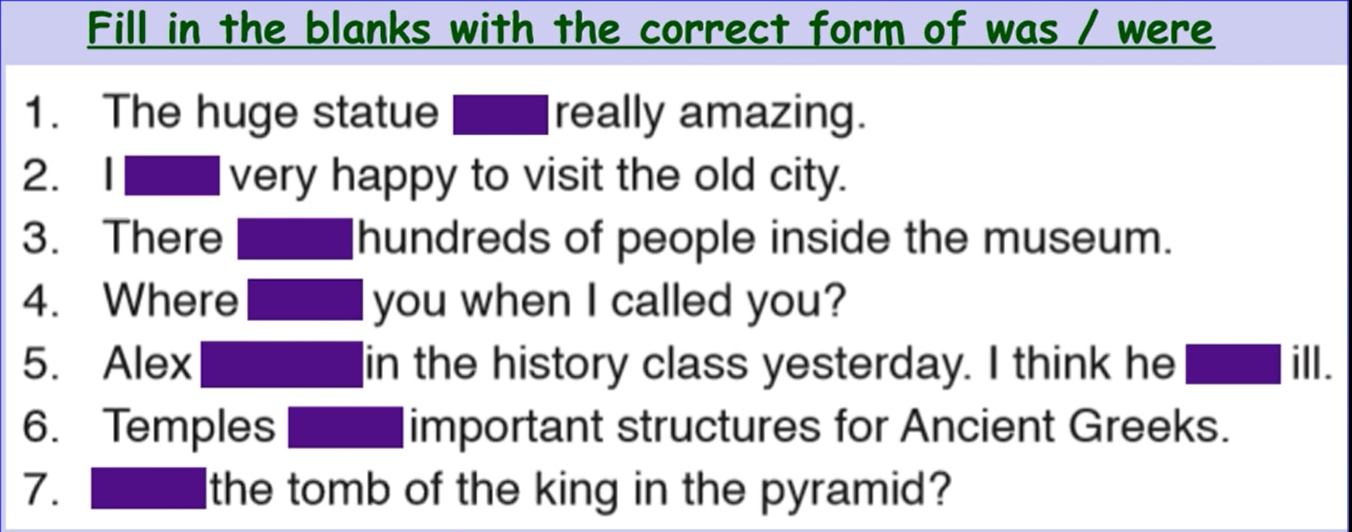 was
was
were
were
was
wasn’t
were
Was
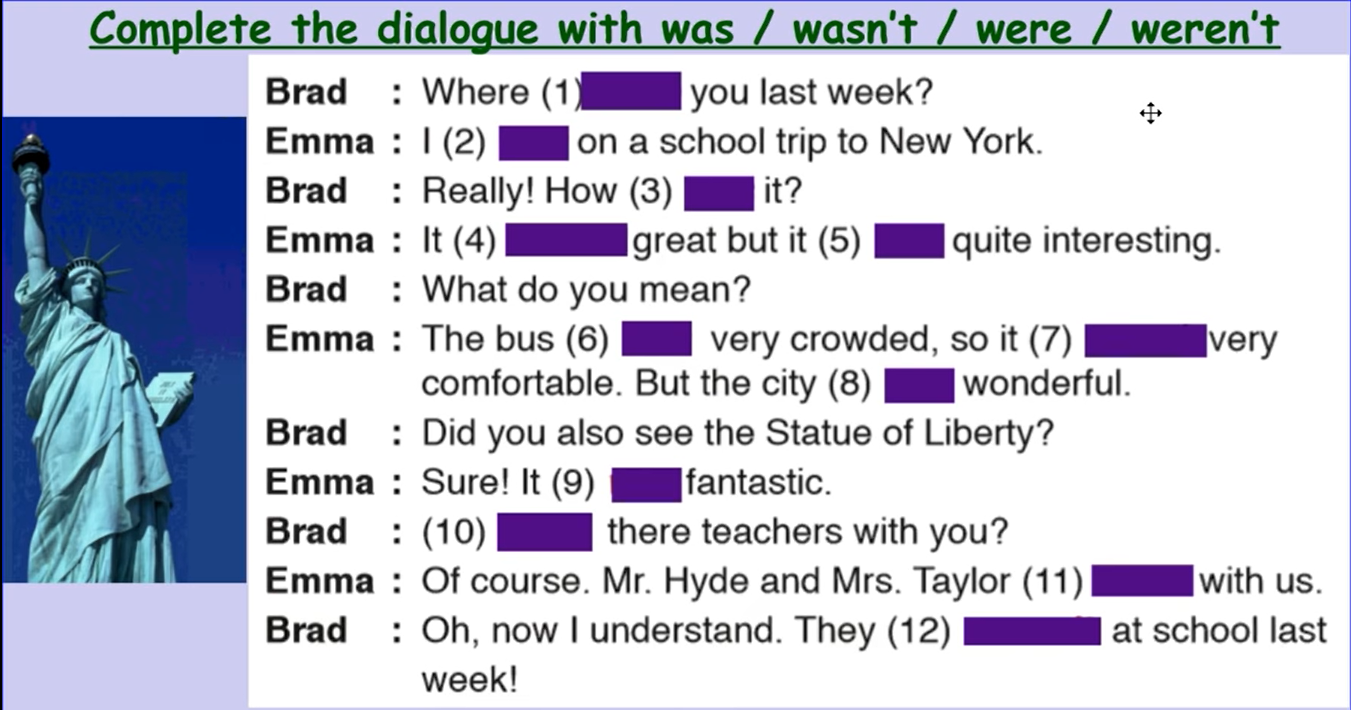 were
was
was
wasn’t
was
was
wasn’t
was
Were
was
were
weren’t
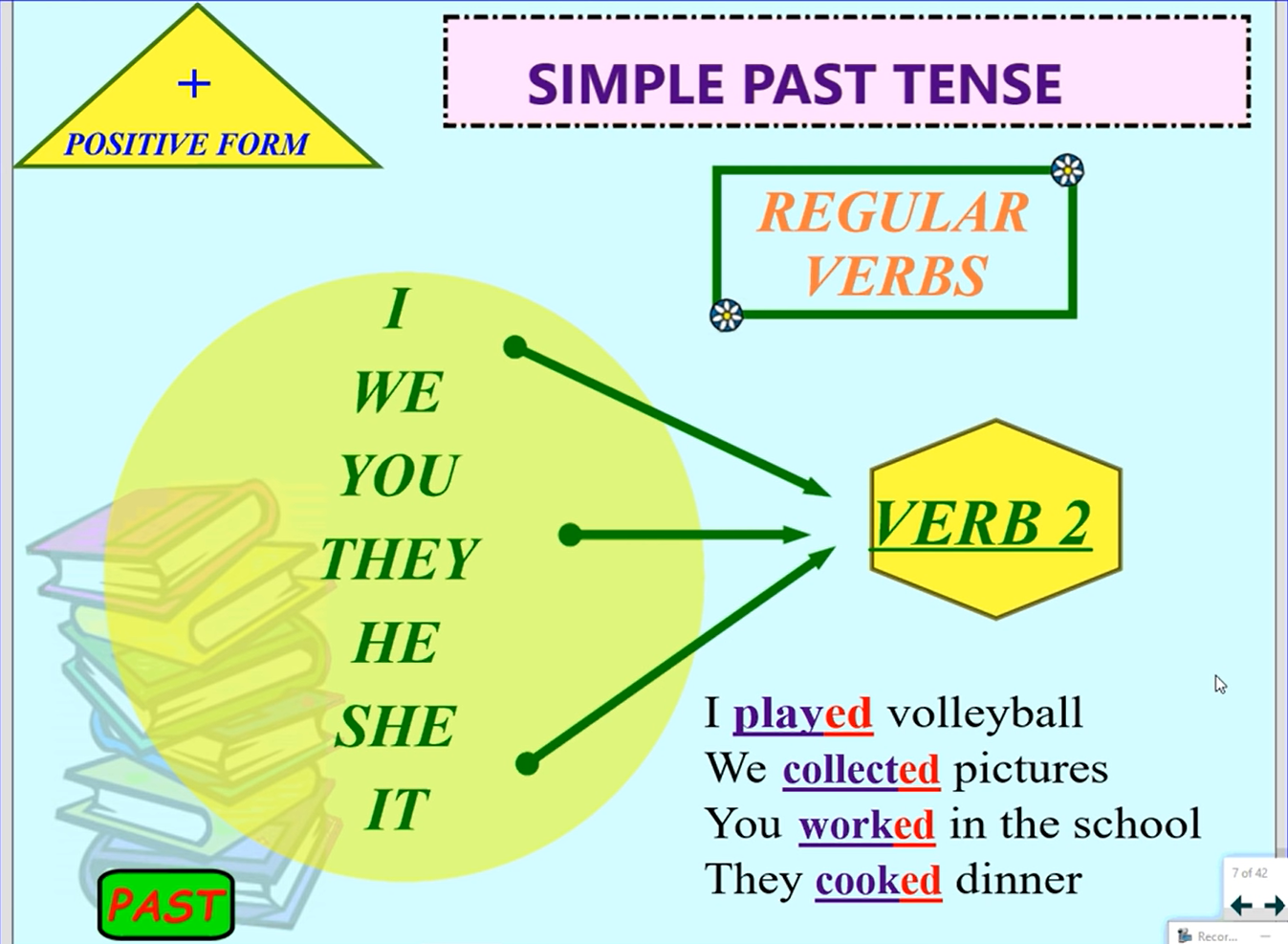 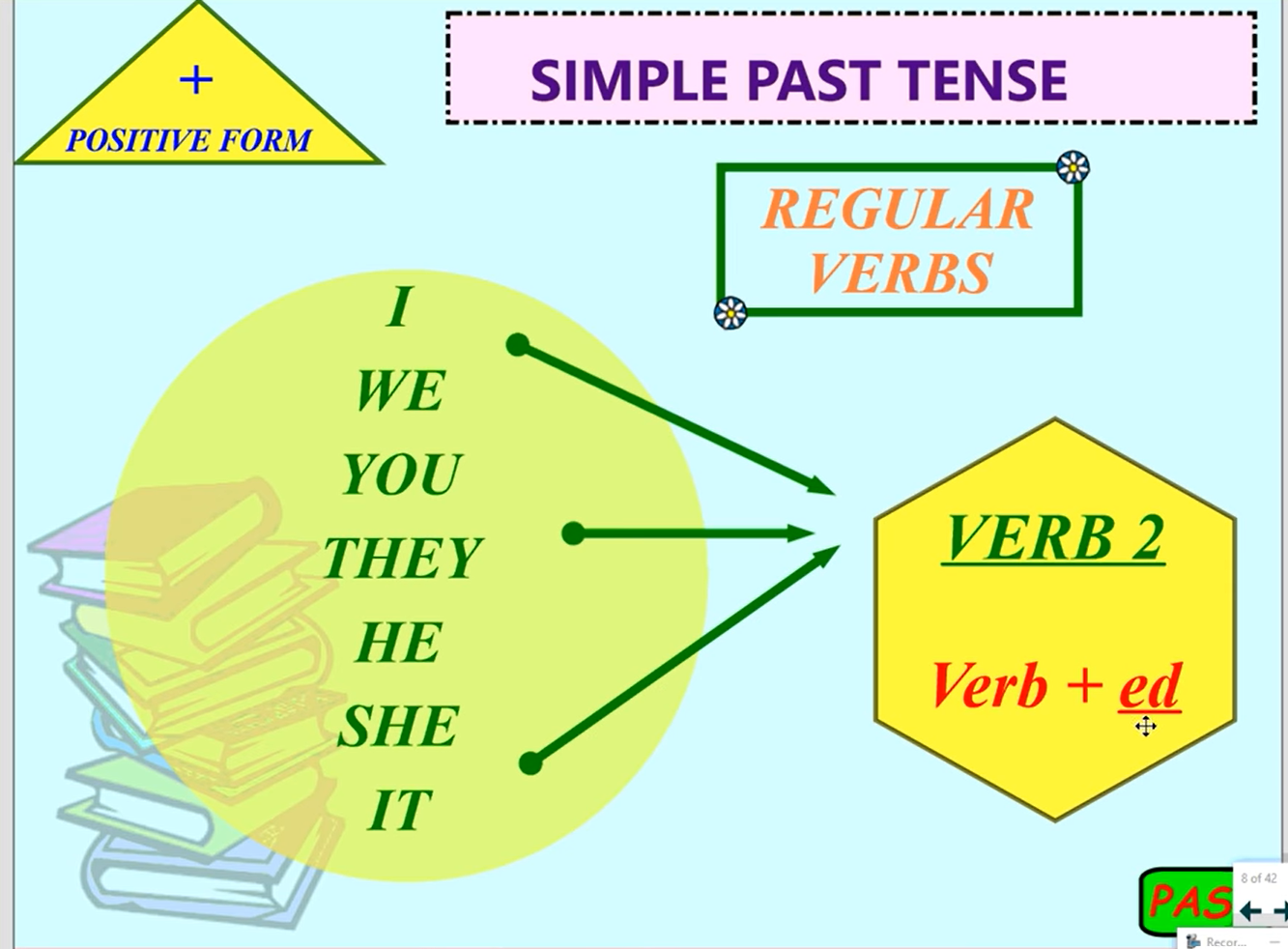 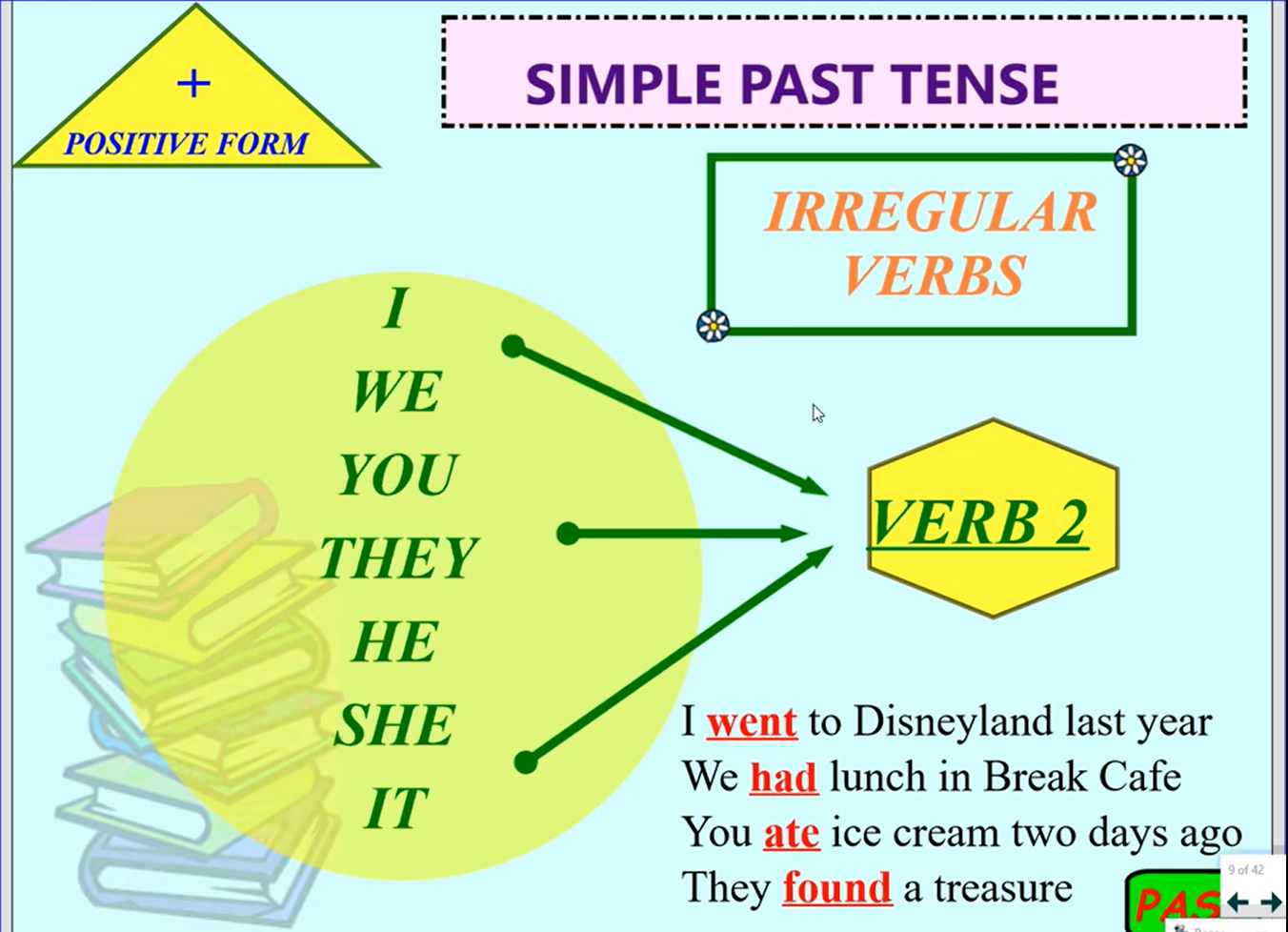 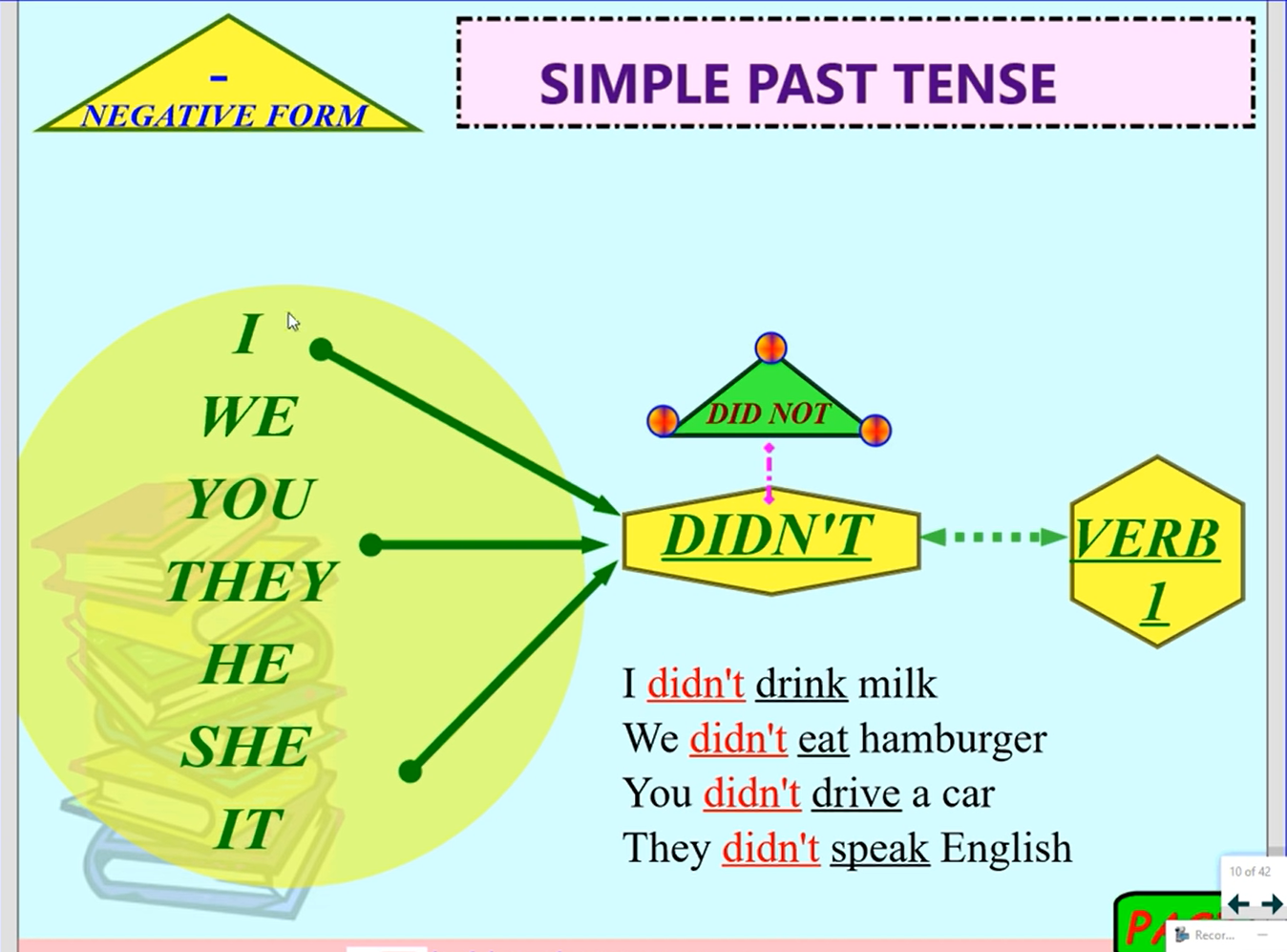 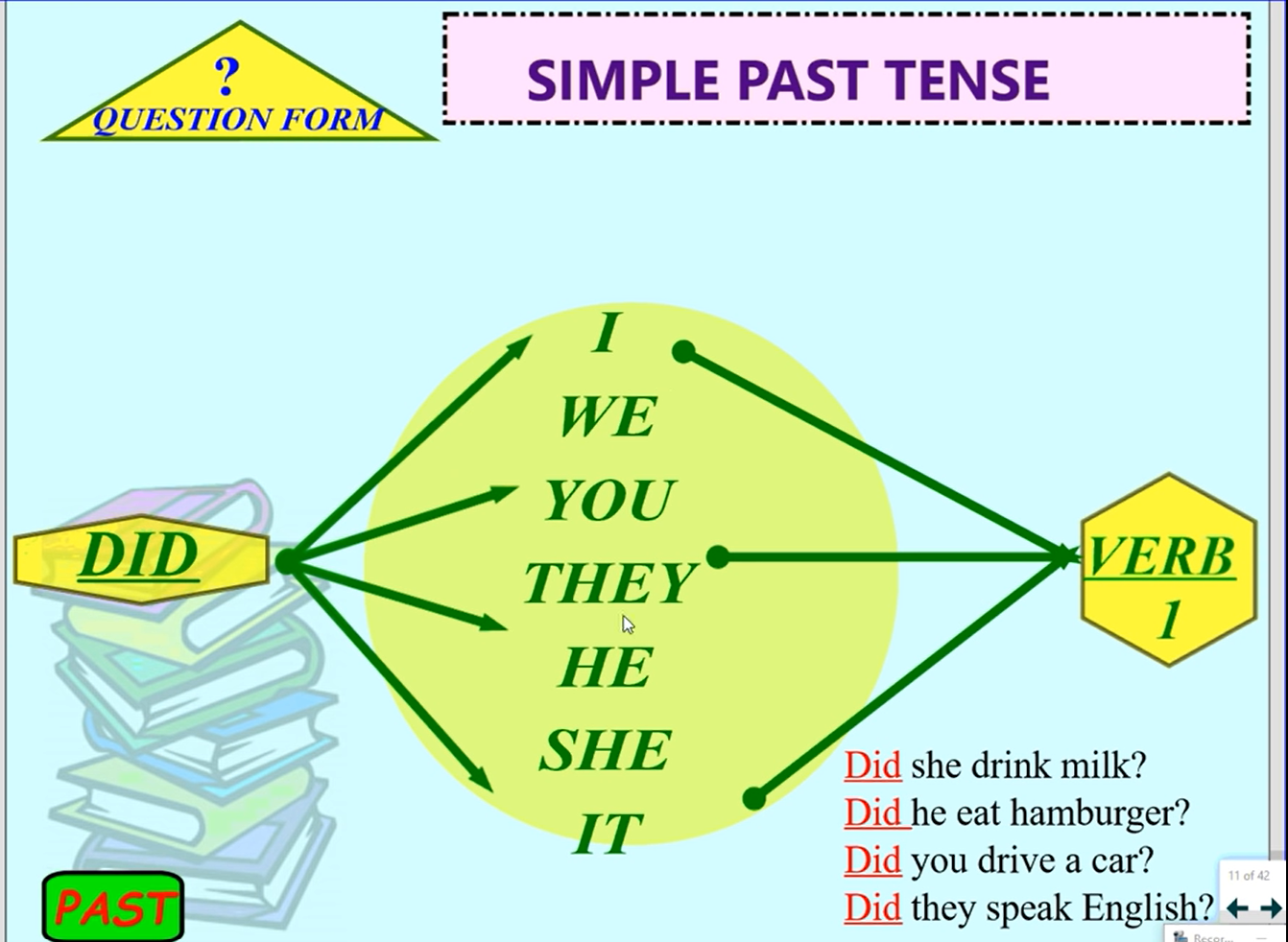 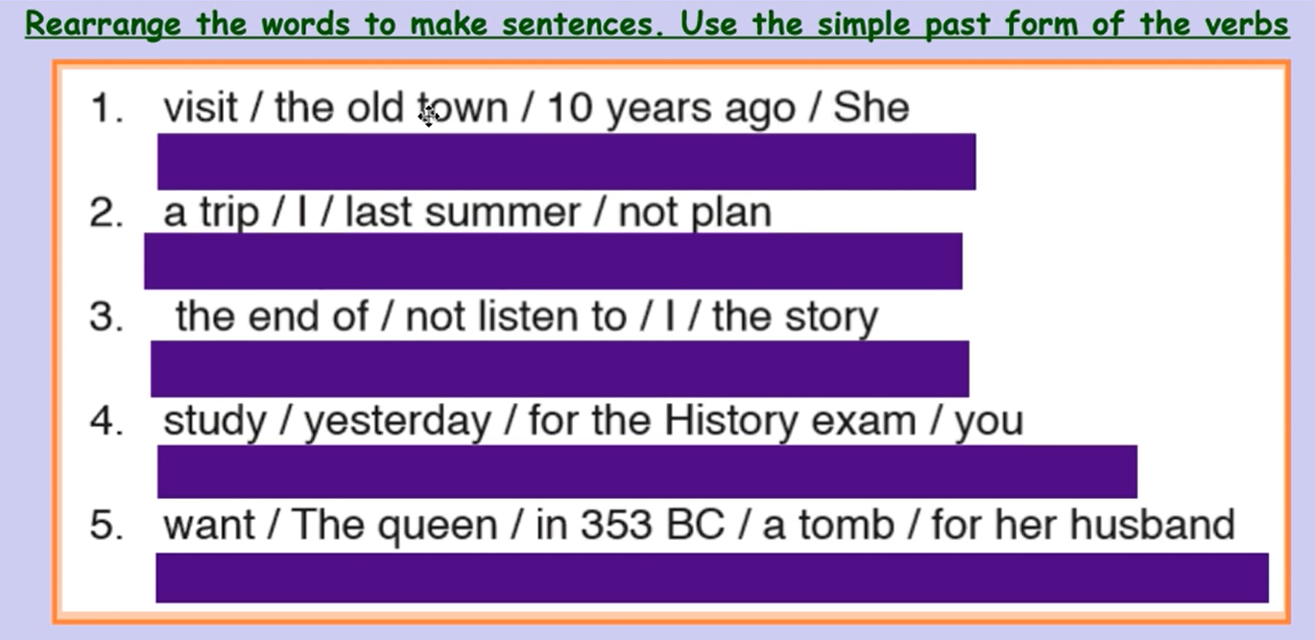 She visited the old town 10 years ago.
I didn’t plan a trip last summer.
I didn’t listen to end of the history.
You studied for the history exam yesterday.
The quenn wanted a tomb for husband in 353 BC.
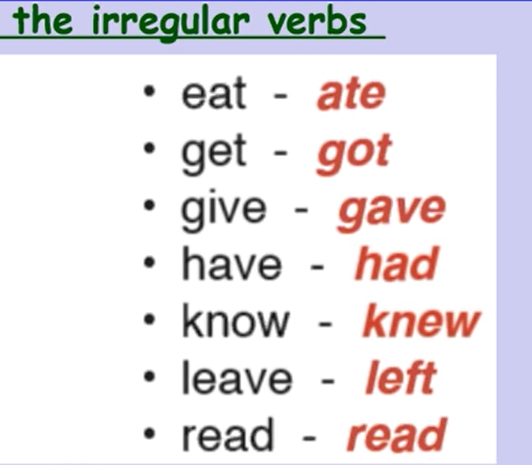 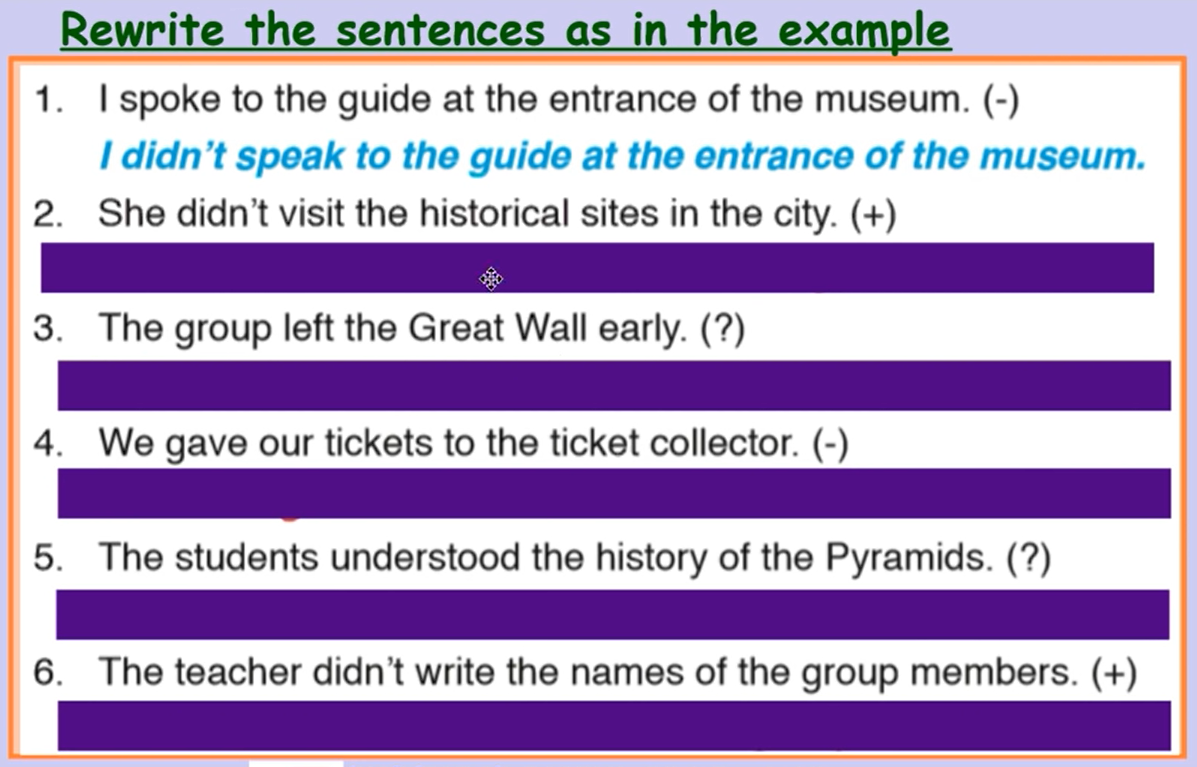 She visited the historical sites in the city.
Did the group leave the Great Wall early?
We didn’t give our tickets to the ticket collector.
Did the students understand the history of the Pyramids?
The teacher wrote the names of the group members.
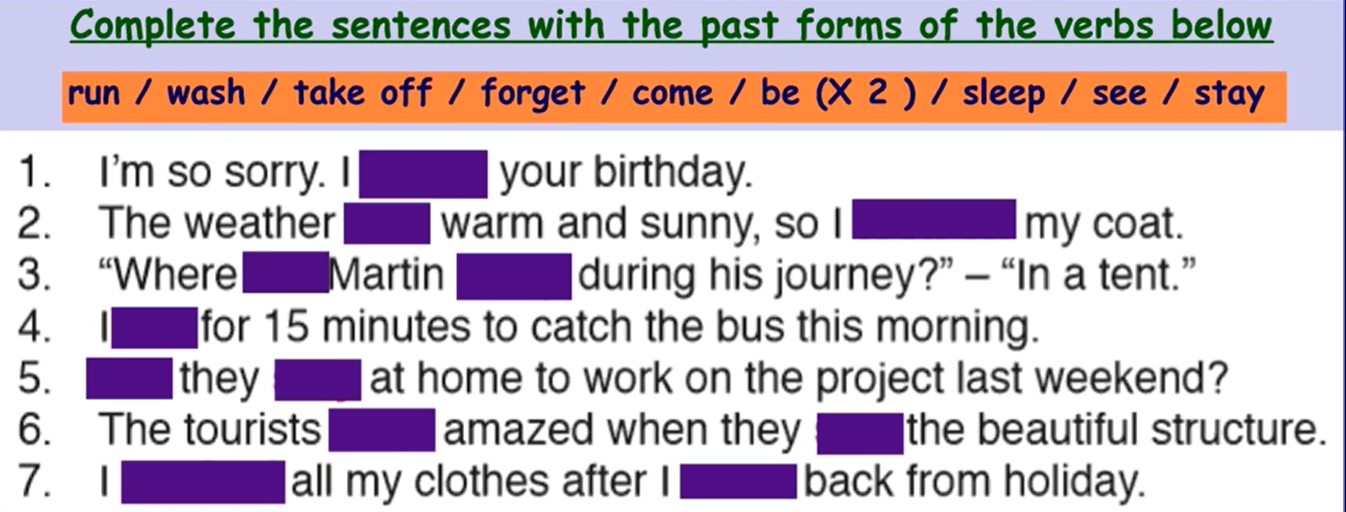 forgot
took off
was
did
sleep
ran
Did
stay
were
saw
washed
came
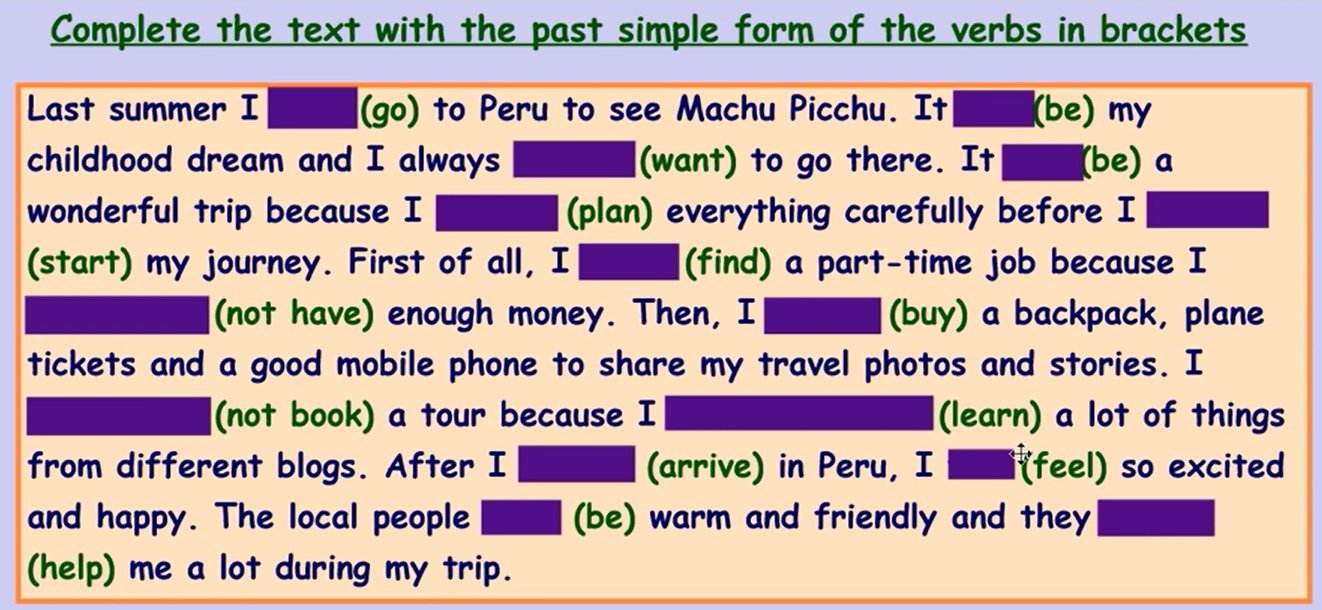 was
went
wanted
was
started
planned
found
didn’t have
bought
learned/learnt
didn’t book
felt
arrived
helped
were
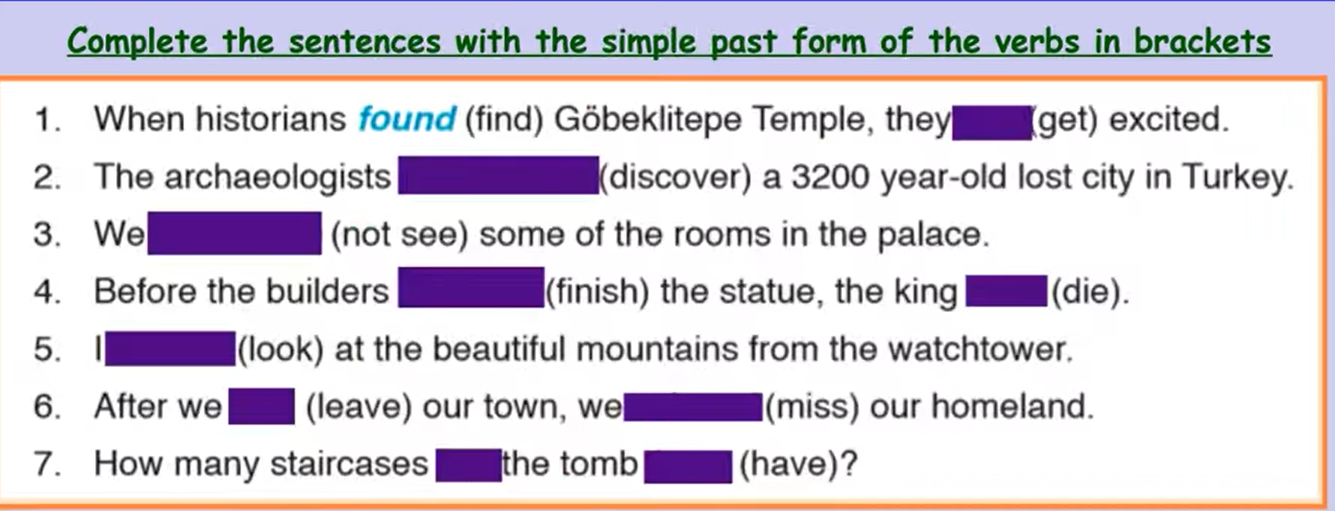 got
discovered
didn’t see
finished
died
looked
left
missed
did
have
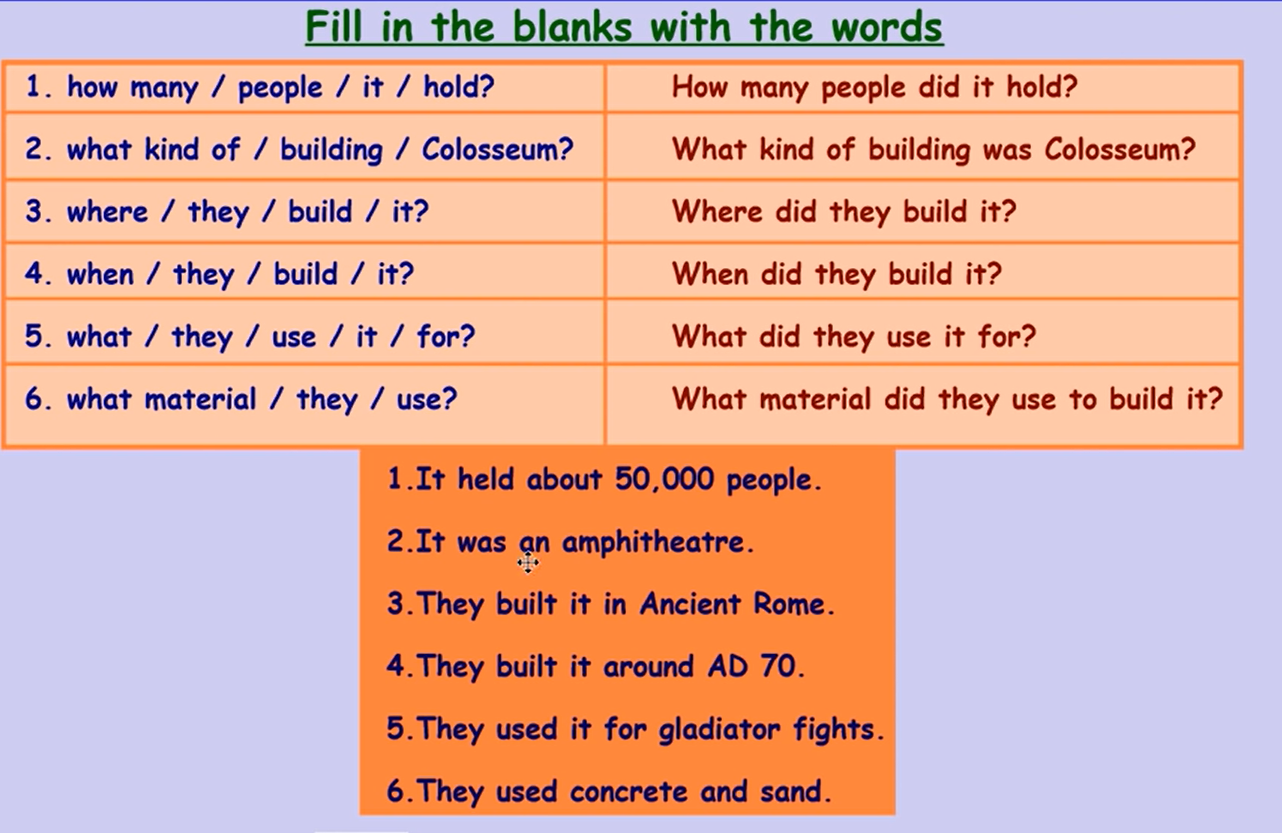 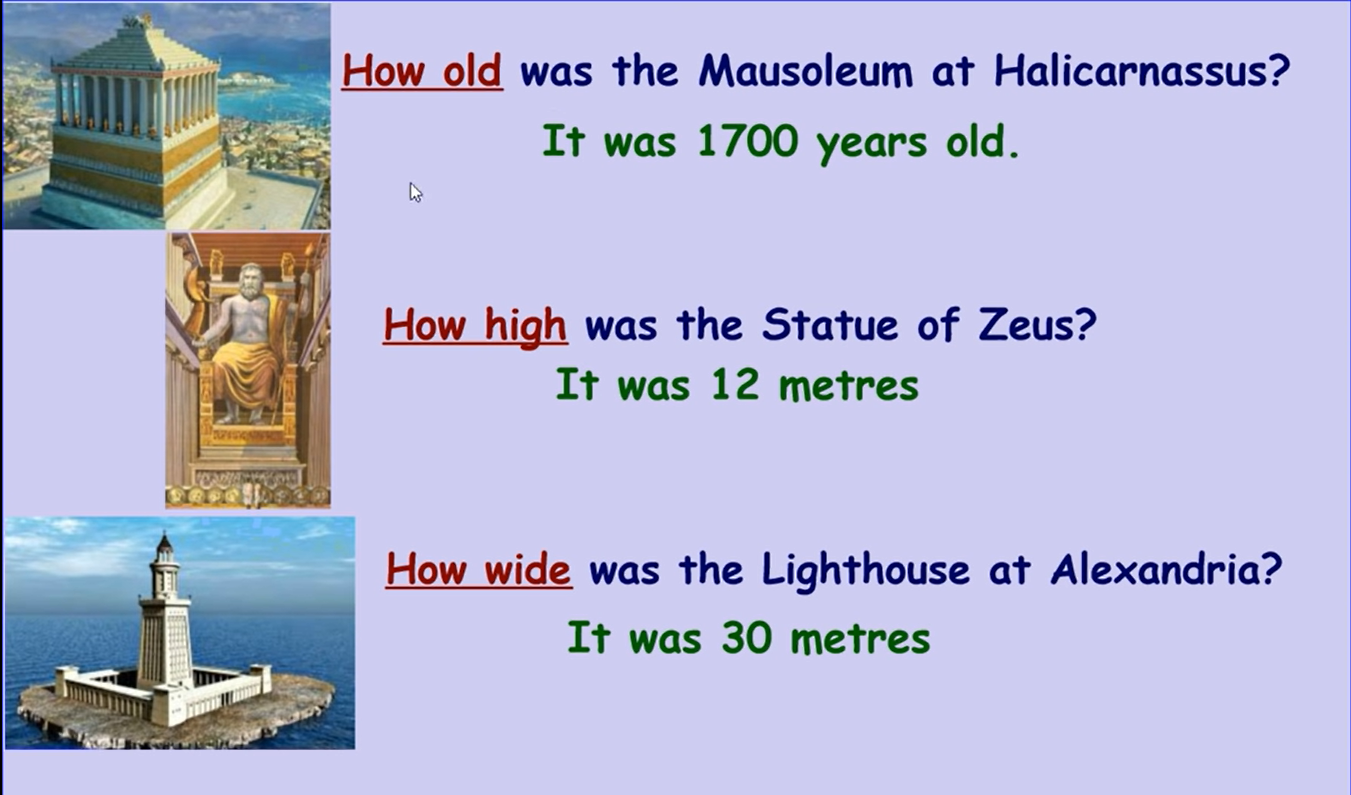 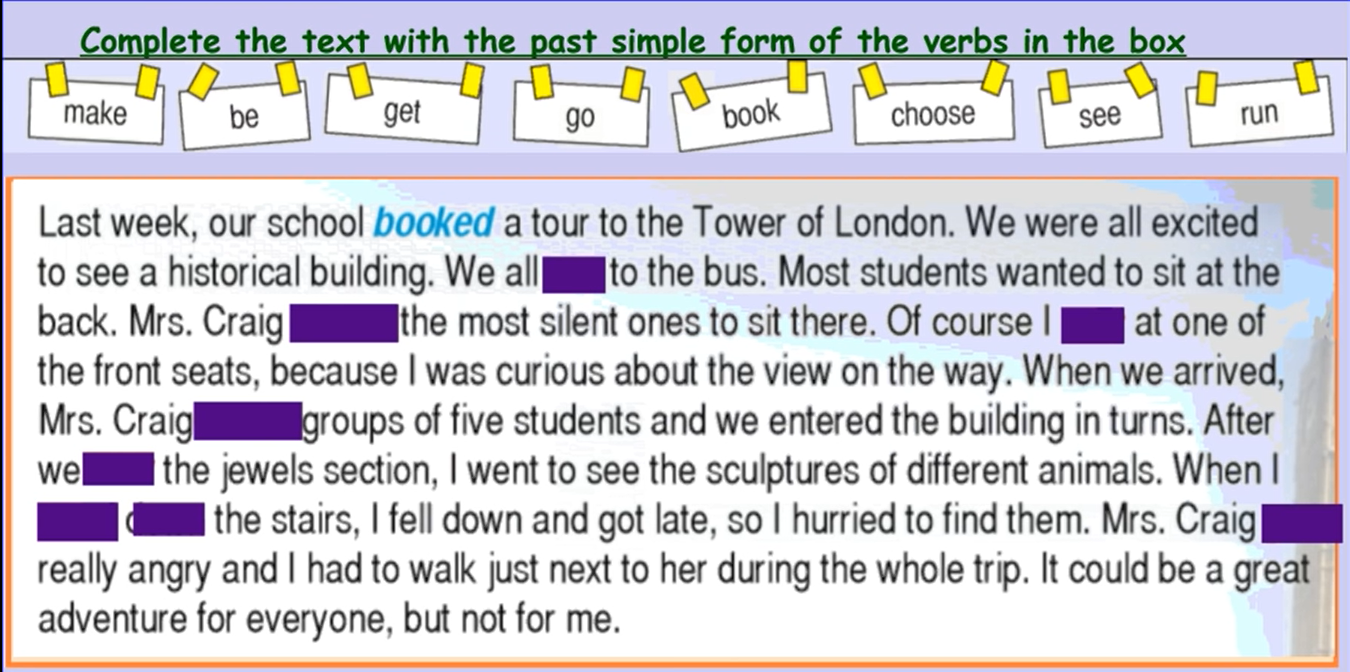 ran
was
chose
made
saw
got
went
down
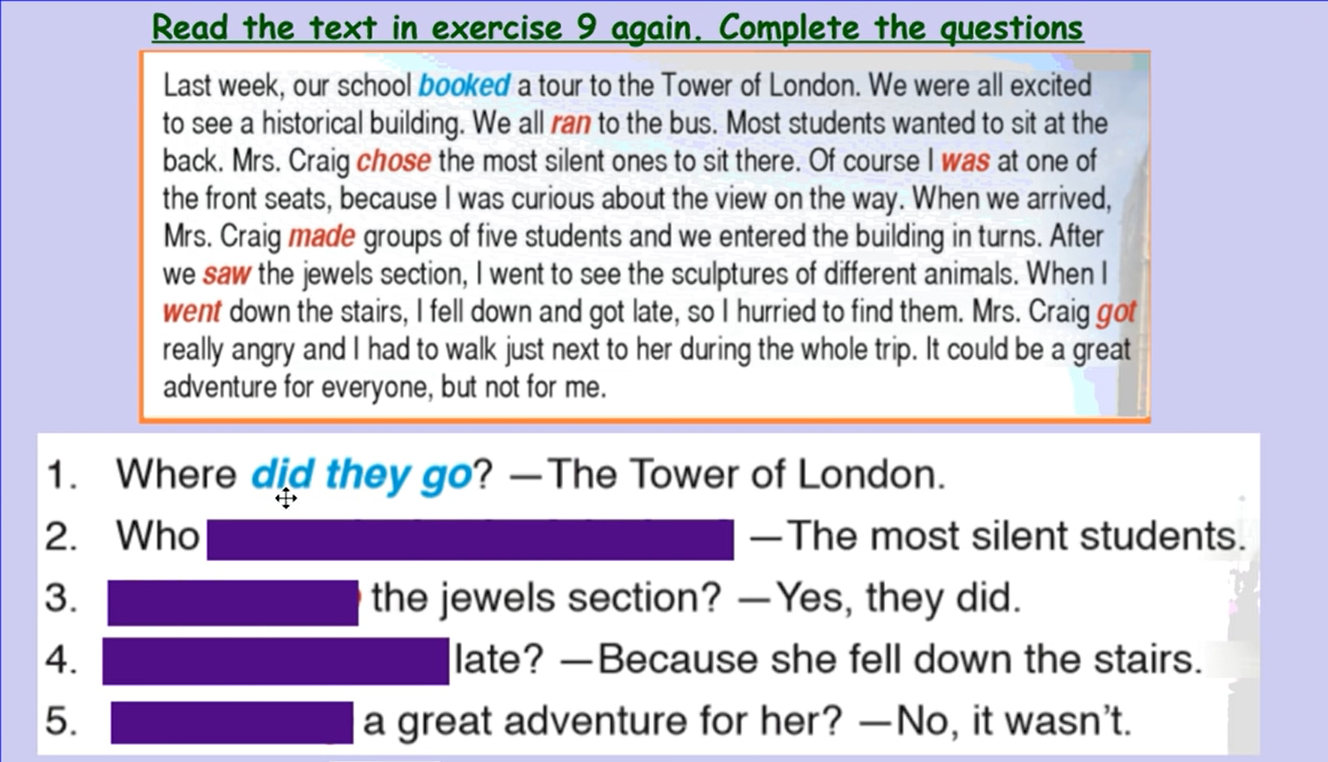 sat at the back of the bus
Did they see
Why was the girl
Was the trip